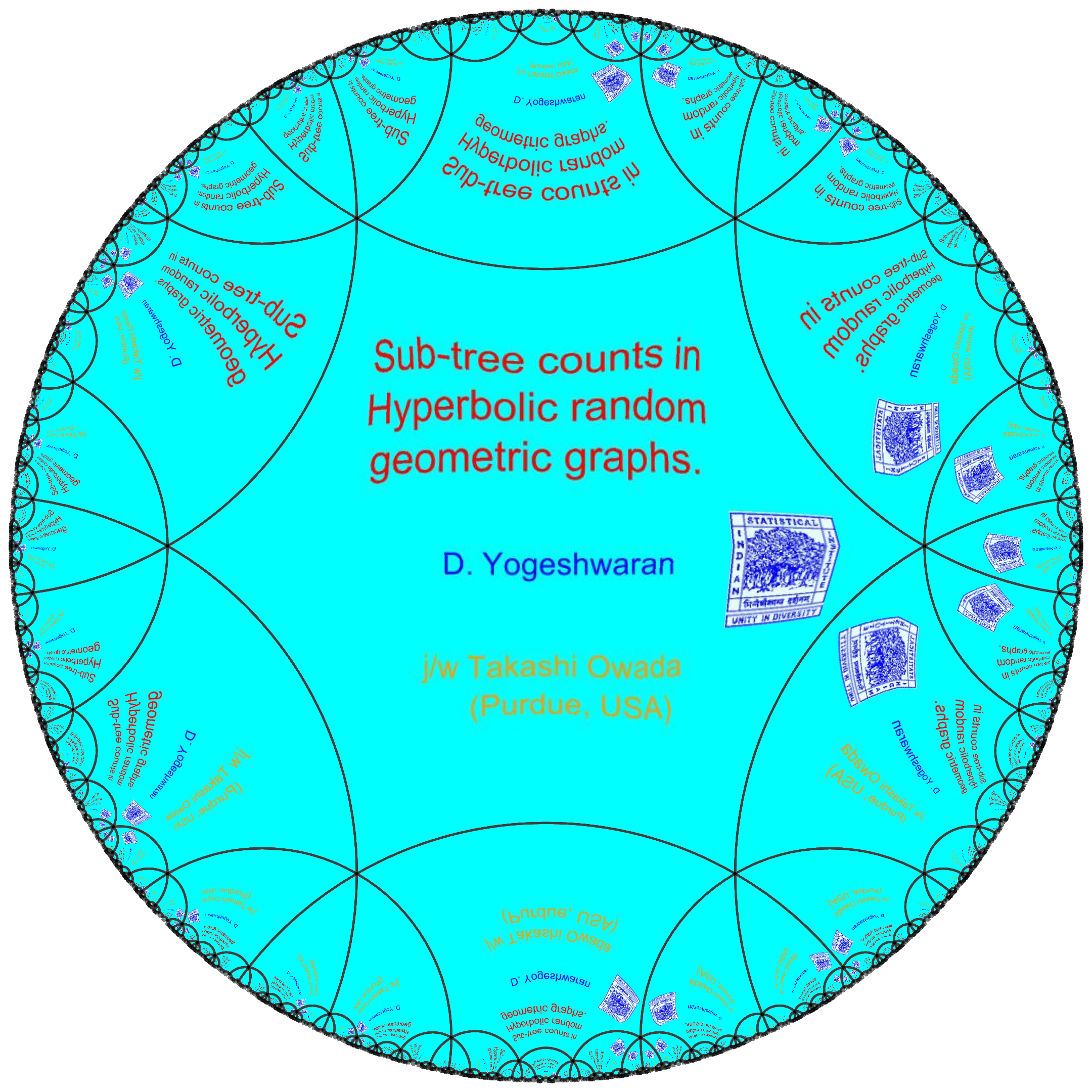 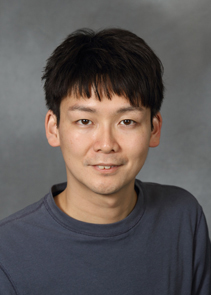 arXiv : 1802.06105
Random geometric graphs
Mn  - Increasing compact metric (finite)measure spaces
Throw `n’ points at random in Mn
Connect any two points within a distance ‘rn’.
Study asymptotics as n increases.
Well-studied  cases : 
 Compact Euclidean d-dimensional subsets.  Penrose (2003).
`Nice’ compact manifolds. Penrose-Yukich (2013), Bobrowski-Mukherjee (2016)
What more interesting spaces ?
Our work in five lines !
Mn  - Sequence of increasing balls in d- Poincare ball,                                                                      a canonical model of hyperbolic space.
Throw Poisson (n) points (not necessarily uniform).
Connect any two points with distance less than the radius of the ball.
Count number of copies of a fixed tree.
Study Expectation, Variance and CLT.
Oft-studied  cases : 
 Compact Euclidean d-dimensional subsets.  Penrose (2003).
`Nice’ compact manifolds. Penrose-Yukich (2013), Bobrowski-Mukherjee (2016)
There is really no good way to introduce
 Hyperbolic geometry 
in a few, self-contained, slides !
Poincare Ball
d-dimensional unit ball with metric given by
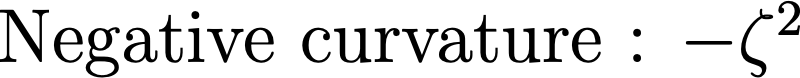 How to understand the metric ?
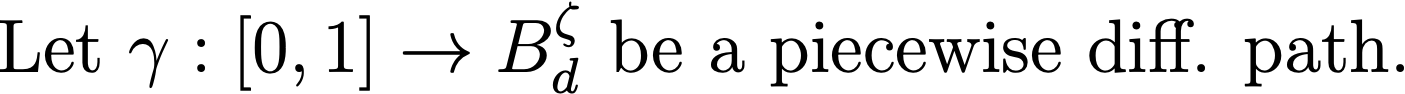 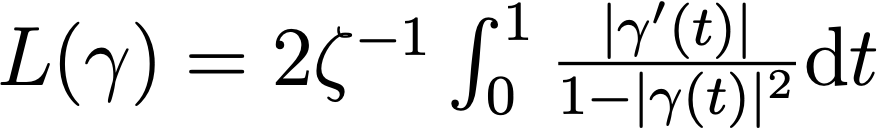 Path length :
Metric :
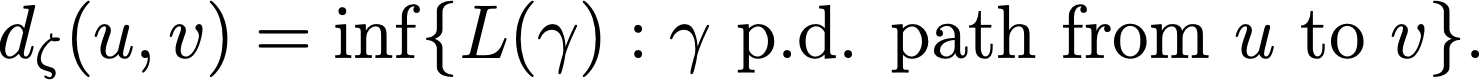 “It takes more time to travel near the boundary than the centre.”
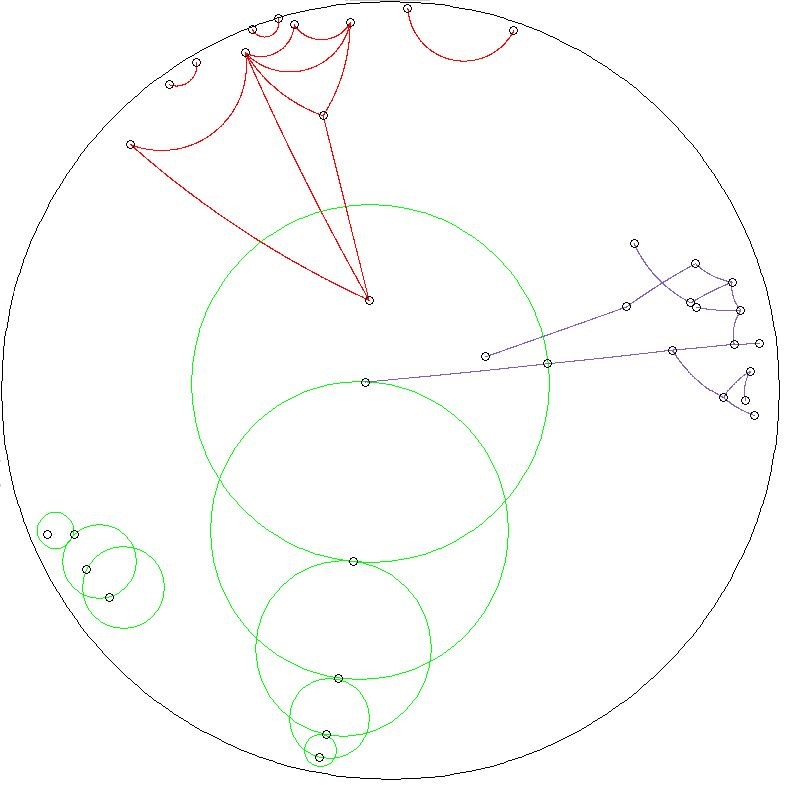 Geodesic
line segments.
Unit 
length
Geodesics.
Unit
Radii
Circles.
Hyperbolic Polar co-ordinates
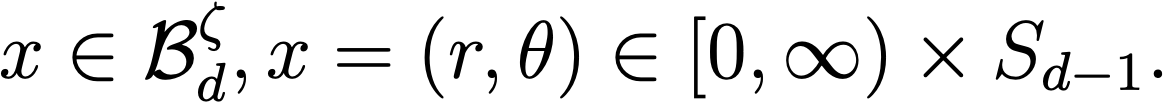 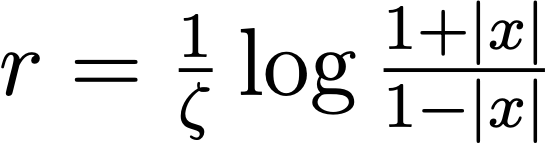 Hyperbolic radii
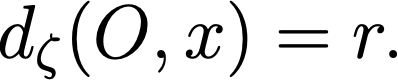 Volume of hyperbolic ball.
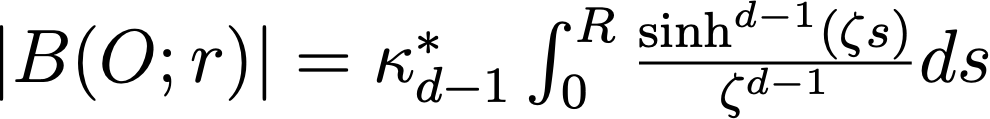 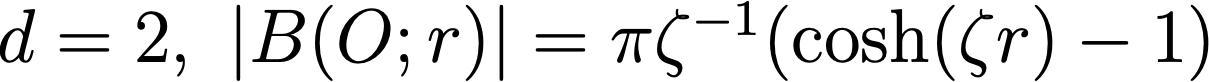 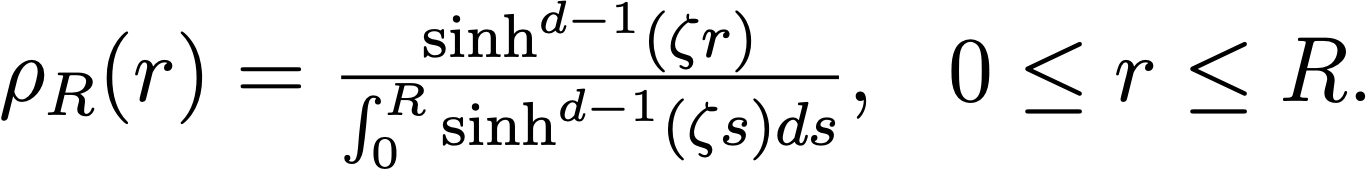 Uniform radial density.
Uniform angular density.
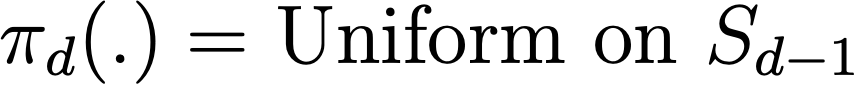 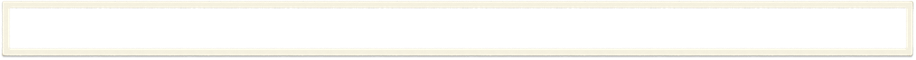 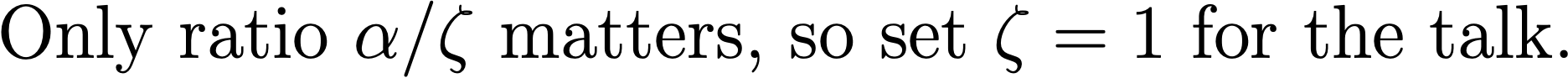 Hyperbolic random geometric graphs
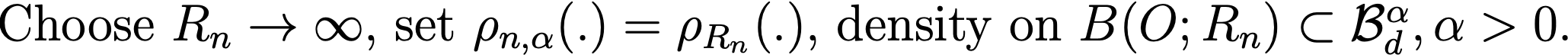 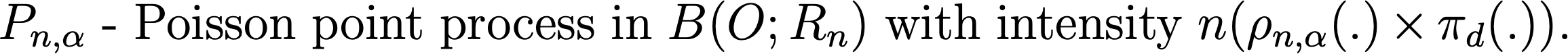 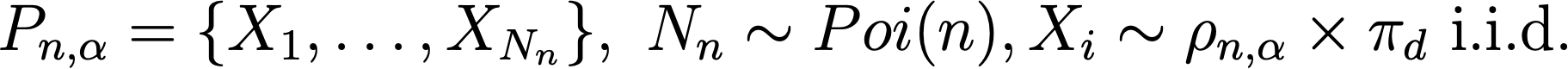 Vertex set :
The graph
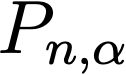 Edge set :
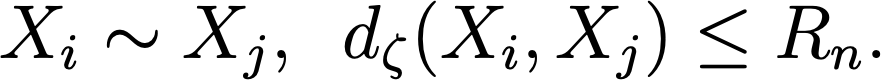 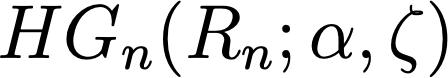 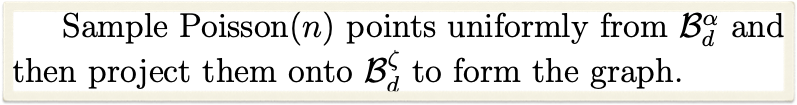 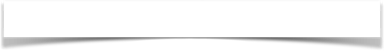 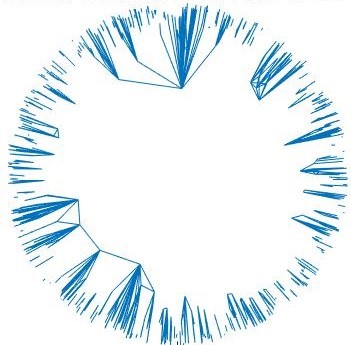 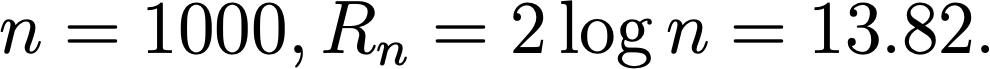 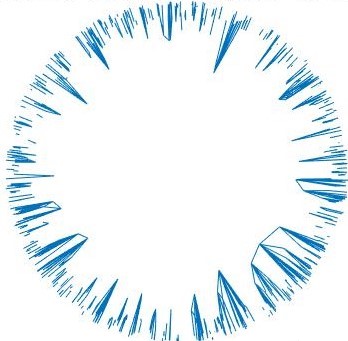 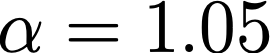 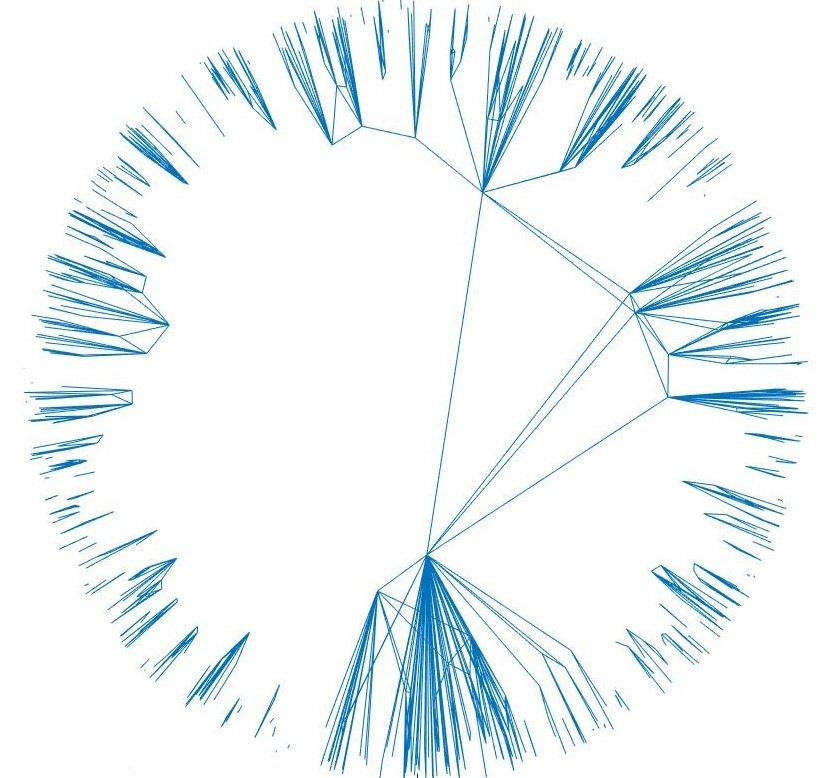 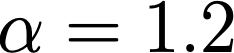 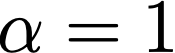 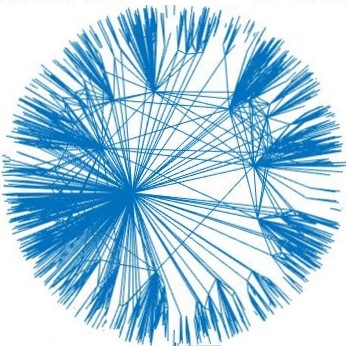 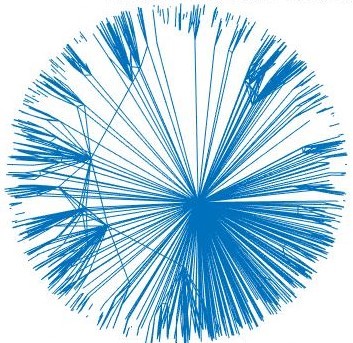 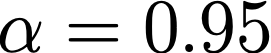 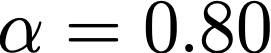 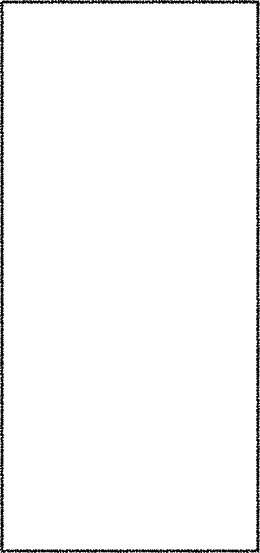 Some literature
N. Fountalakis
E. Candellero
T. Muller
M. Bode
M. Kiwi
D. Mietsche et al..

 Connectivity, 
 Percolation, 
Typical distances
 Diameter.
Features of Hyperbolic random geometric graphs
Introduced by Krioukov et al. (2010) - KPKVB Model in d = 2.
Observations :
Sparsity
Small-worldness
Clustering 
Power-law degree distribution
Phase transition at

 Tree-like  structures
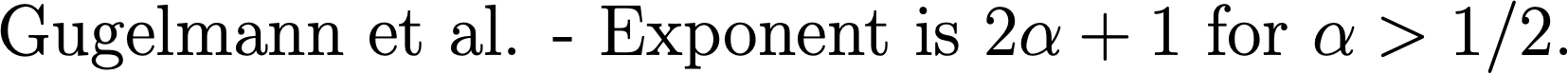 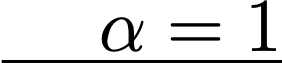 ?
What do we do ?
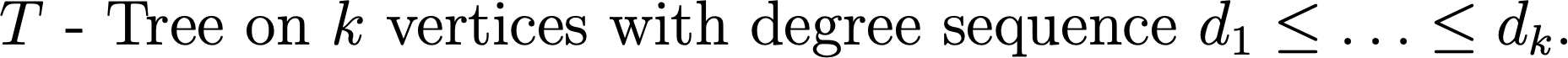 Sub-tree counts
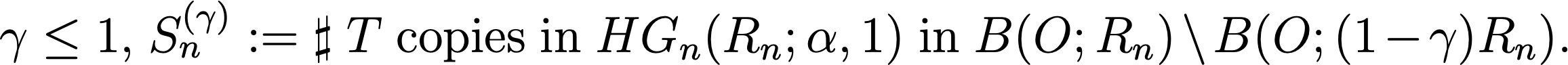 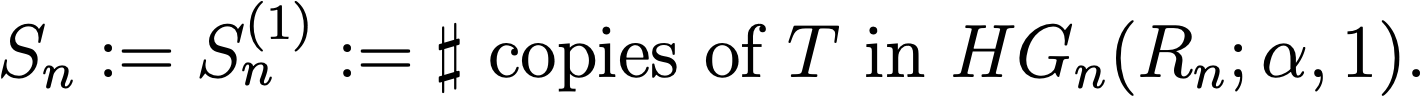 Only special case here :
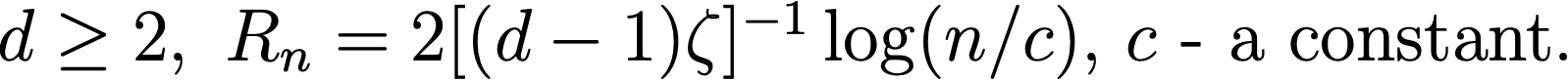 Candellero-Fountoulakis (2016) :
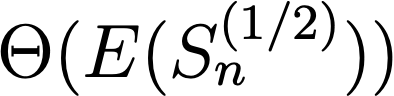 (For special case and d = 2.)
More precise asymptotic for the case k = 2 (edges), 3 (degree 2 vertices)
 and Binomial model in d =2.
Expectation Asymptotics
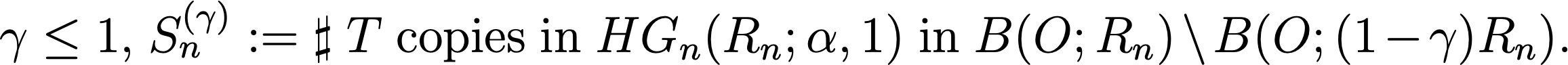 Only special case here :
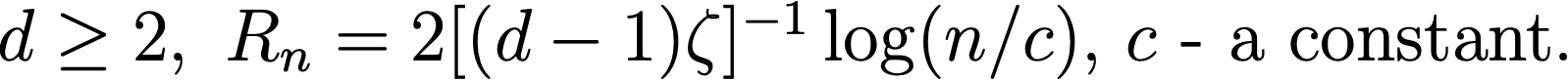 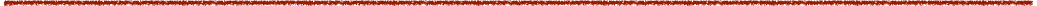 Theorem 1 :
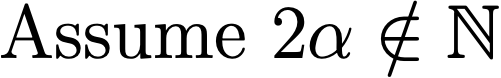 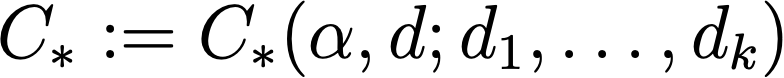 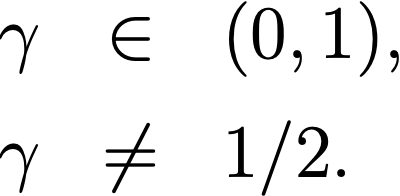 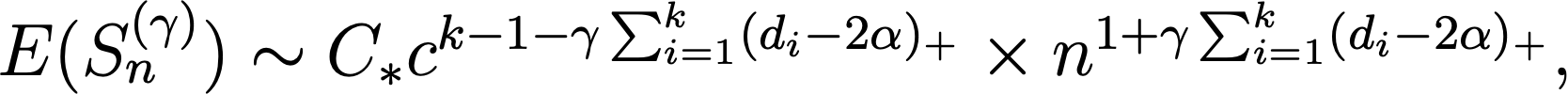 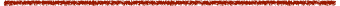 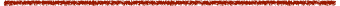 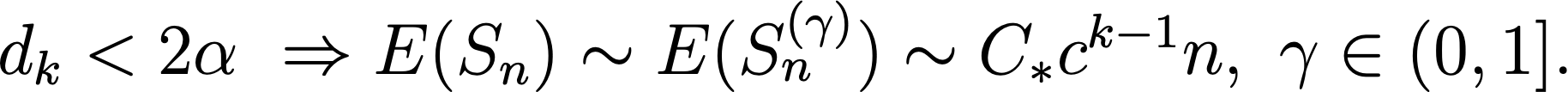 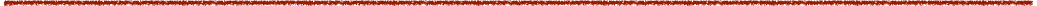 More hyperbolic, boundary effects dominate !
Variance asymptotics
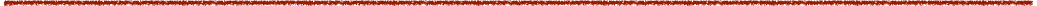 Theorem 2 :
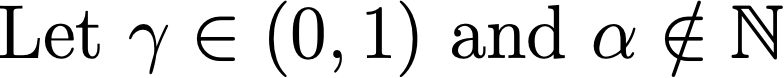 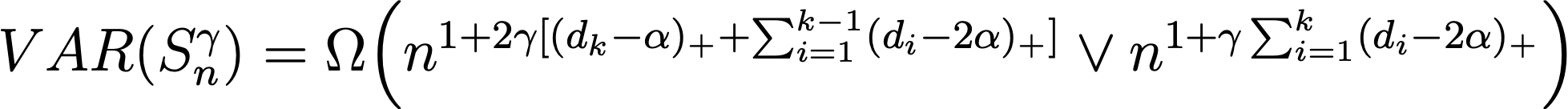 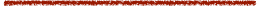 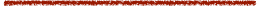 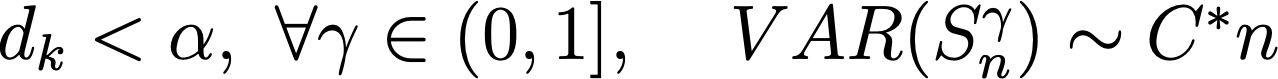 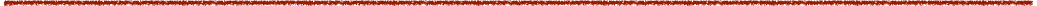 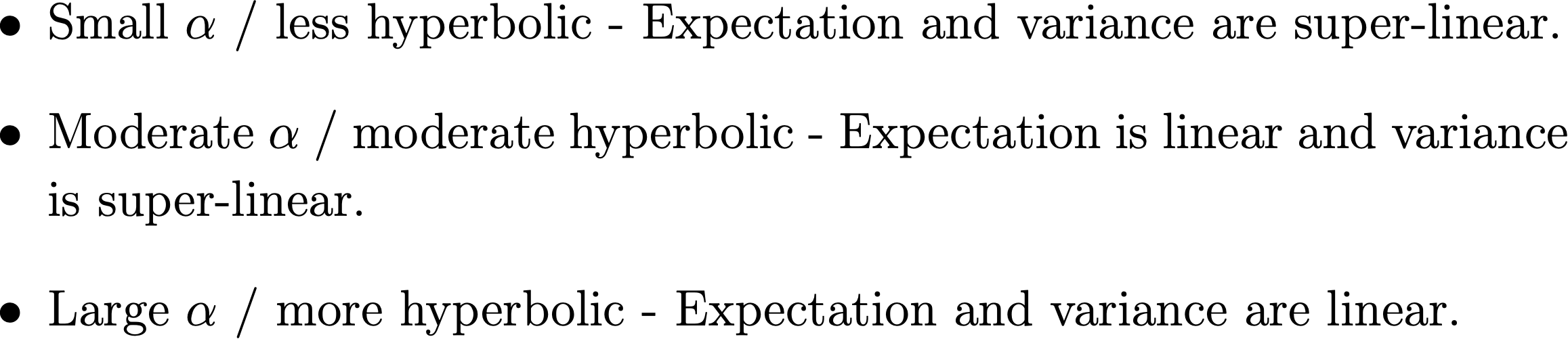 Power-law behaviour.
Central Limit Theorem
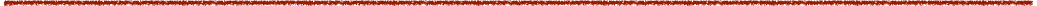 Theorem 3 :
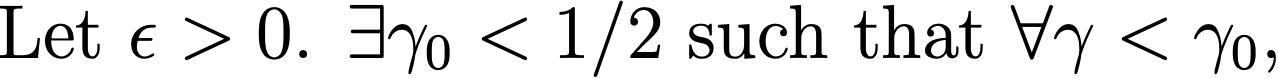 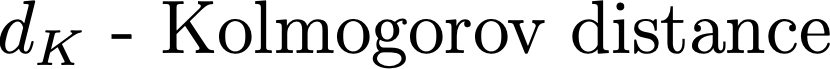 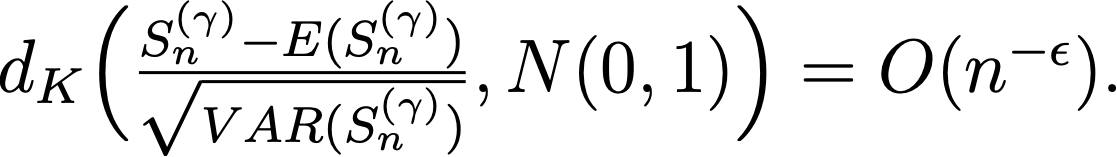 via Malliavin-Stein bound of
Last-Peccati-Schulte (2016).
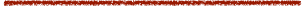 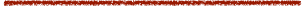 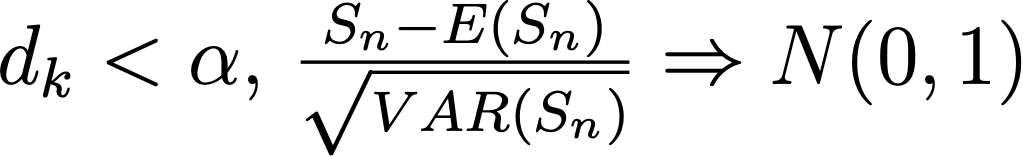 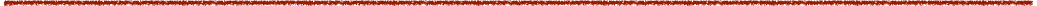 Some remarks
Earlier Works :
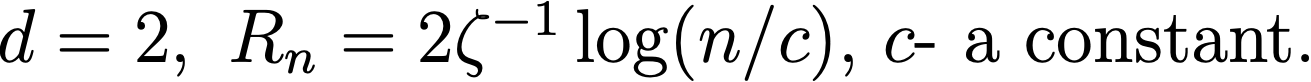 Mostly expectation and first-order results.      
Many consider the Binomial model - a type of random connection model.
Our set-up :
d > 1. More general Rn   for expectation and 
variance asymptotics. 
For CLT,  we need
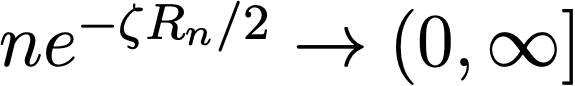 Our results suggest higher-dimensional analogues of other results.
Summary of the subject
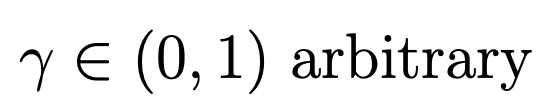 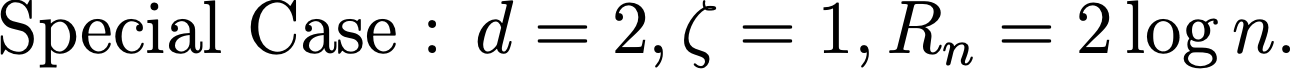 Special Case
.
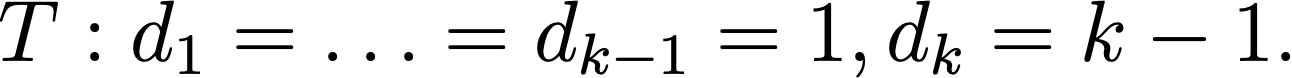 .
.
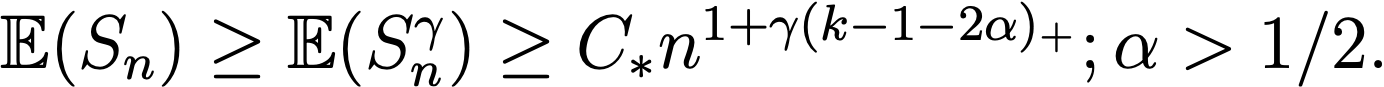 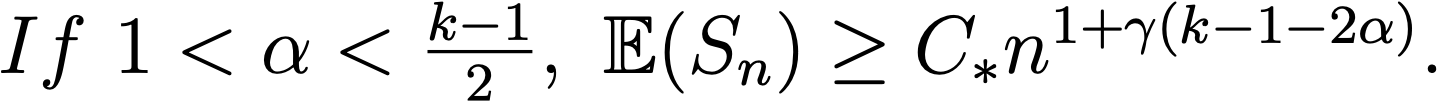 No giant component and 
cliques of any finite order grow linearly
but tree counts grow super-linearly.
LOTS OF HUBS WITH VERY FEW CLIQUES
Proof Ideas
Measure approximation :
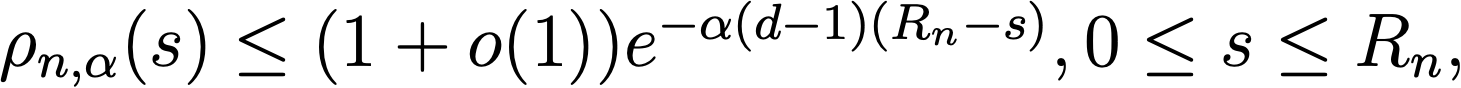 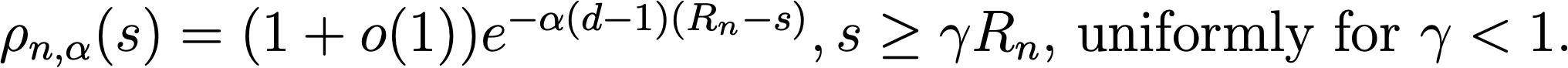 Density well-approximated near boundary !
Hyperbolic law of cosines.
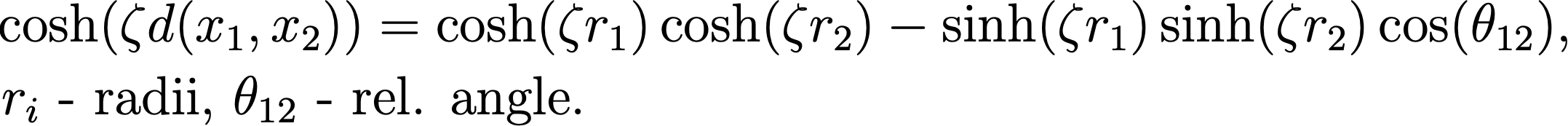 Derive approximations of the metric using the above formula.
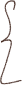 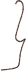 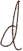 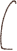 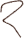 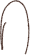 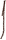 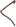 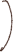 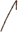 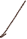 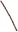 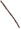 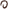 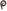 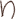 Why tree assumption?
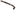 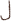 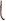 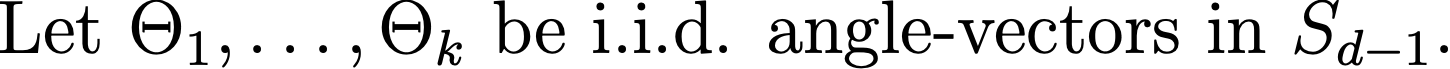 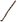 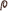 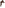 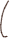 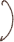 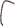 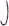 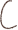 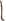 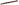 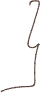 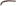 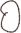 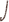 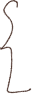 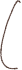 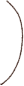 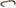 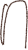 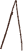 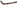 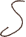 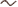 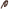 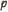 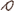 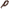 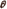 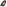 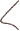 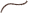 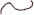 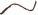 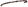 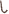 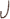 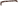 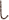 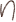 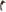 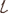 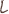 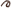 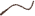 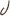 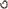 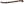 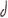 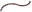 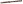 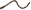 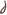 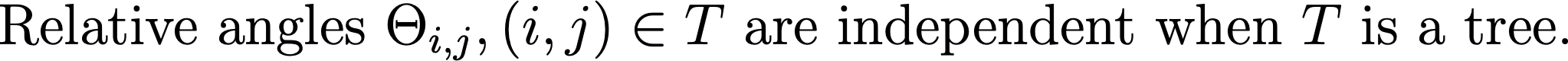 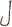 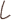 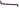 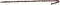 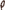 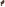 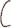 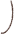 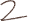 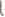 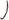 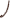 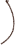 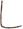 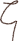 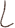 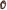 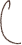 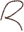 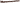 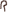 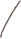 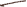 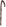 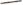 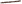 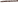 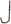 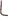 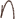 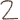 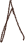 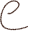 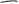 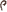 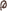 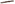 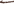 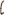 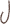 What more ?
Tree counts for small curvature i.e.,
Second-order results  ?

Exact clique counts / subgraph counts ?

And much more ????
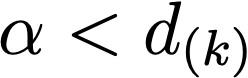 Some other random hyperbolic things
Percolation on hyperbolic lattices and tessellations -  I. Benjamini, O. Schramm, T. Hutchroft, R. Lyons, J. Tykesson  et al..  
Random hyperbolic surfaces -  R. Brooks, E. Makover,          B. Petri, C. Thaele, M. Mirzakhani et al.. 
Random geodesics on hyperbolic surfaces -  S. P. Lalley.
And some more in next talk….
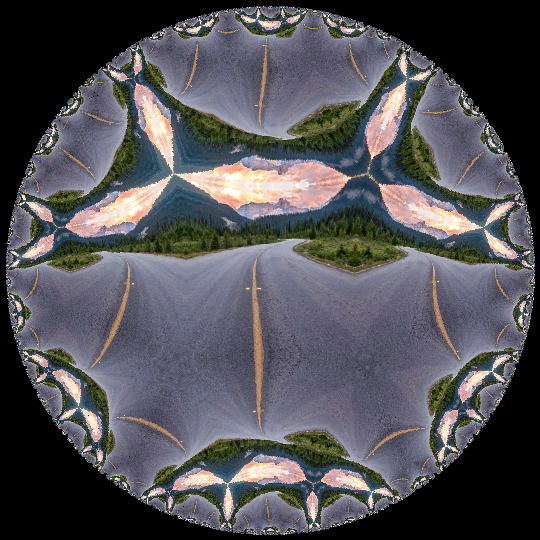